НУШ 2Дистанційне навчання
Презентацію виконала
учитель початкових класів
Новогригорівської ЗОШ 
    І-ІІ ступенів-філії опорного закладу-КЗ “Нікольська загальноосвітня школа І-ІІІступенів №1 імені Якименка А.Д.” опорна школа
Жук Вікторія Геннадіївна
Онлайн – уроки на платформі ZOOM
Якщо ви — вчитель, то Ви маєте навчитися застосовувати онлайн-інструменти, щоб навчальний процес став більш захопливим і ефективним.
НОВІ МОЖЛИВОСТІ   НОВІ ІНСТРУМЕНТИНОВИЙ ВИКЛИК
«Тепер кожен українець може навчатись цифровій грамотності безкоштовно, корисно та цікаво! Долучайте до навчання ваших рідних!»Президент УкраїниВолодимир Зеленський
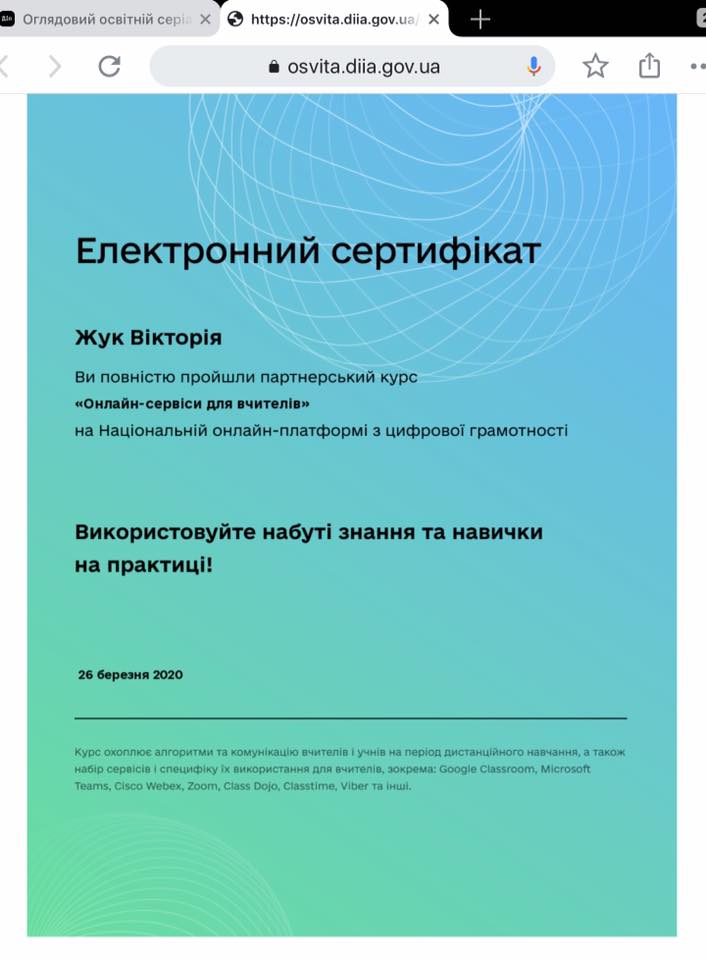 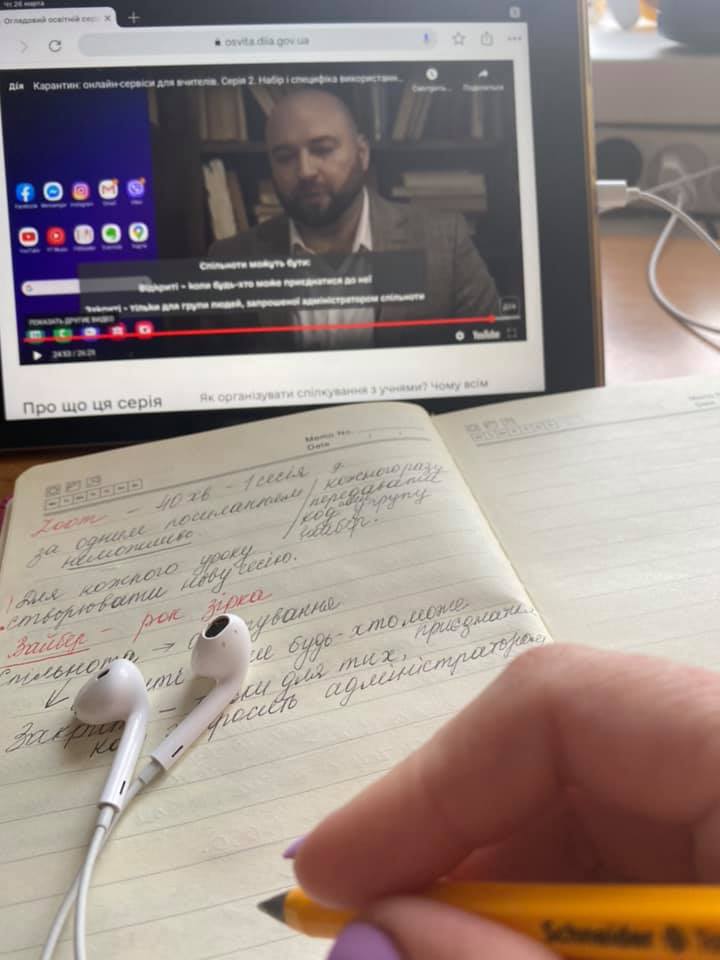 Оглядовий освітній серіал «Карантин: онлайн-сервіси для вчителів»
ДІЗНАЛАСЯ ТА ОПАНУВАЛА
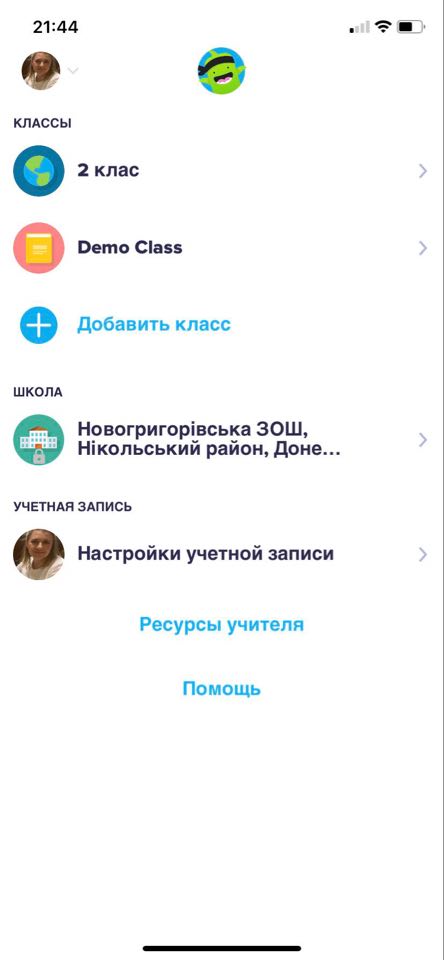 про алгоритми та комунікацію вчителів і учнів на період дистанційного навчання, а також набір сервісів і специфіку їх використання для вчителів, зокрема: Google Classroom, Microsoft Teams, Cisco Webex, Zoom, Class Dojo, Classtime, Viber та інші
Перша спроба. ZOOM -сервіскомунікація з учнями
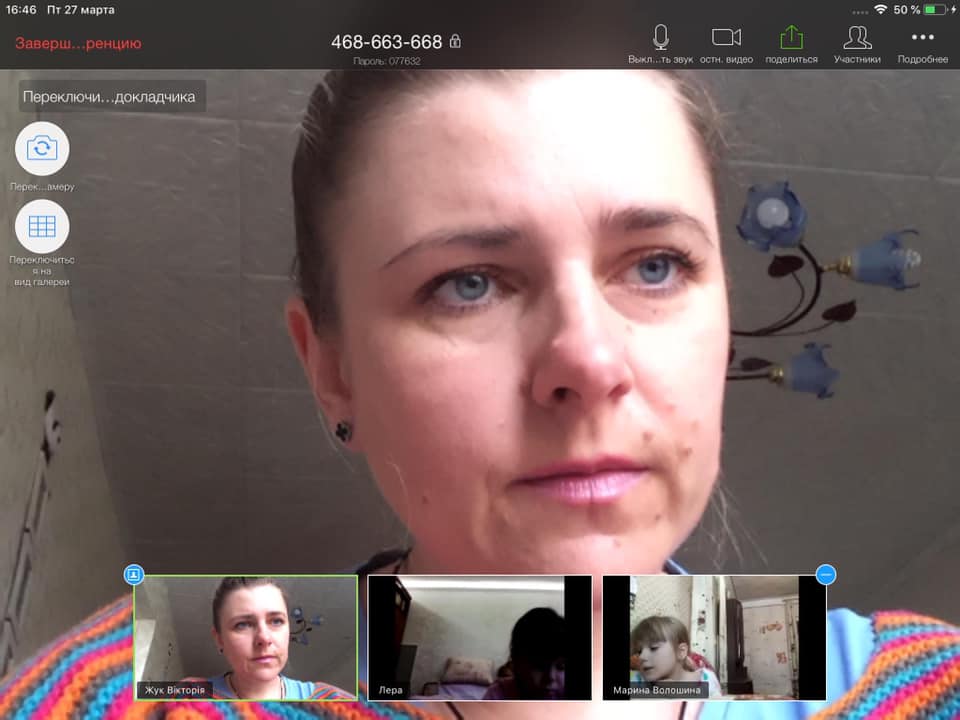 Контролюю      виконання завдань
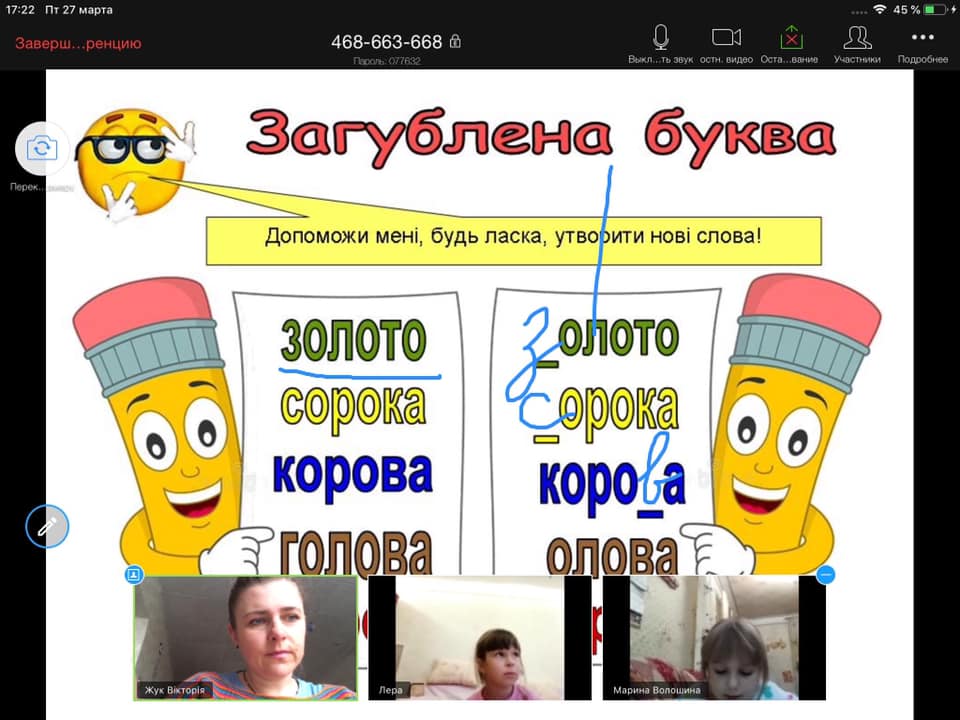 Надаю консультацію учням
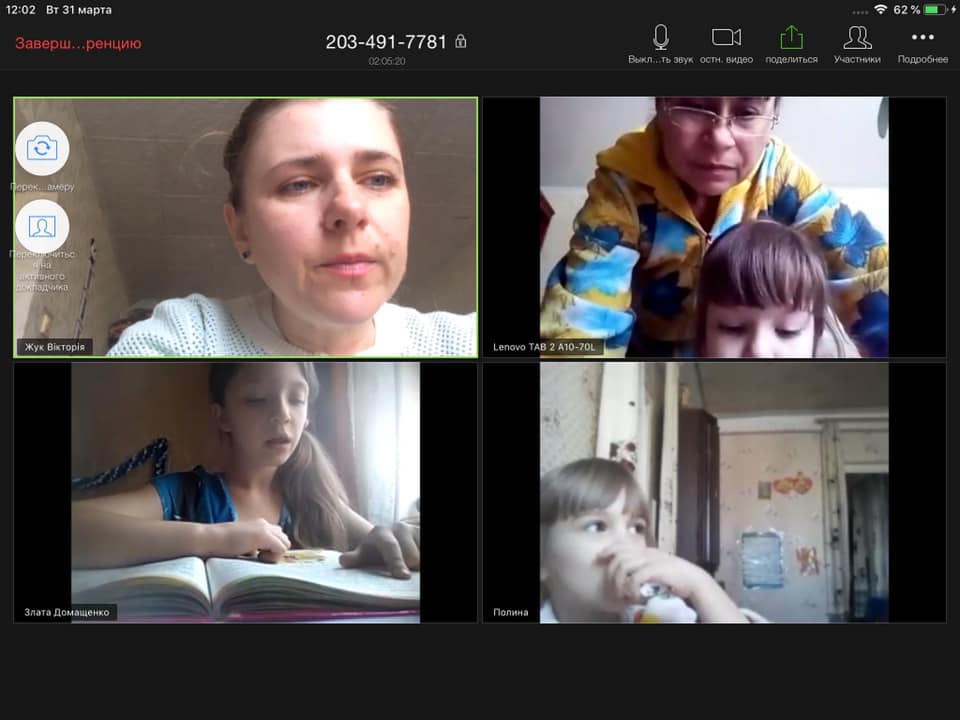 Дистанційне навчання в дії
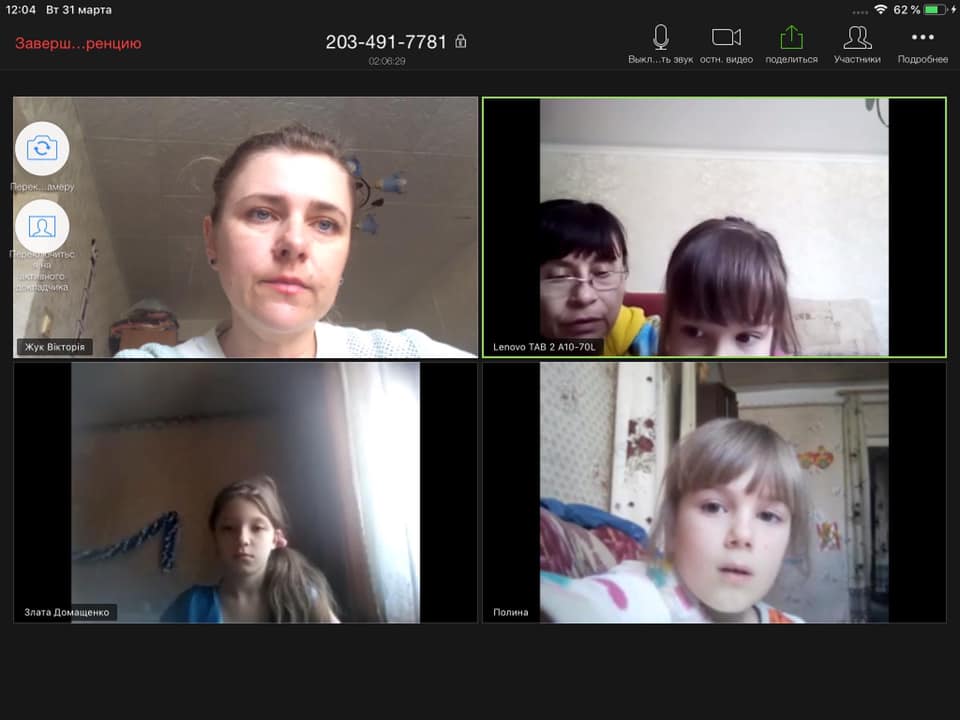 Розпочинаємо своє заняття ранковою зустріччю і привітанням  
«Ранок розпочавсь цікаво, світить сонечко ласкаво, В календарик заглядає і від посмішки аж сяє...»
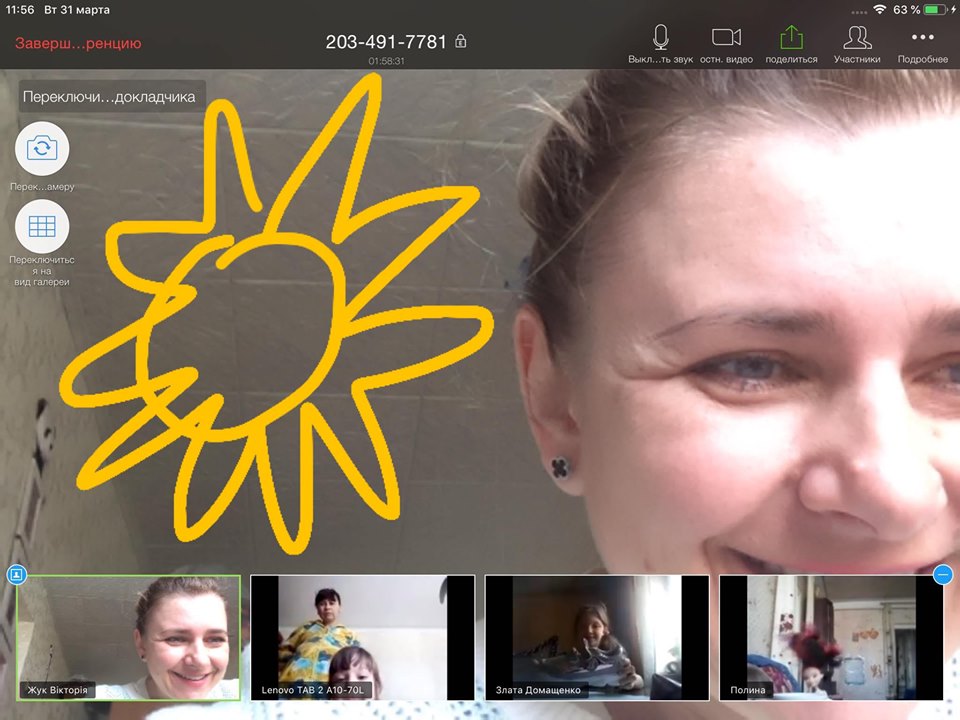 Звичайно, працює в нас і синоптик, і щоденні новини обговорили, порівняли температуру повітря в Маріуполі і в селі.(Наша учениця тимчасово знаходиться у тітки, яка мешкає у місті)
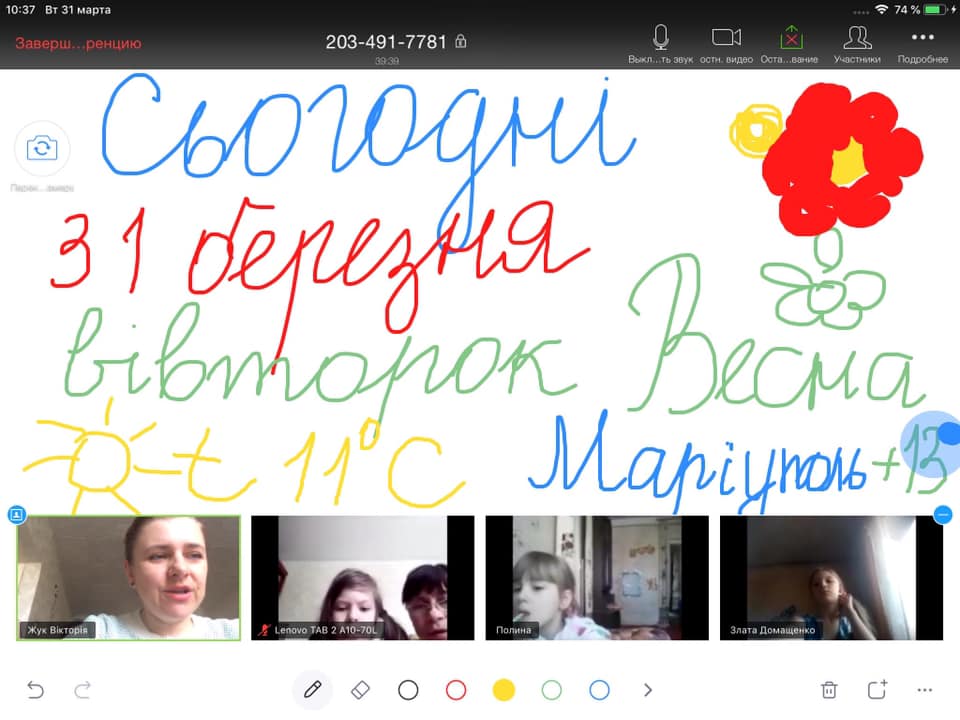 На ЯДС дізнаємося багато цікавого. Тема «Народні символи України»
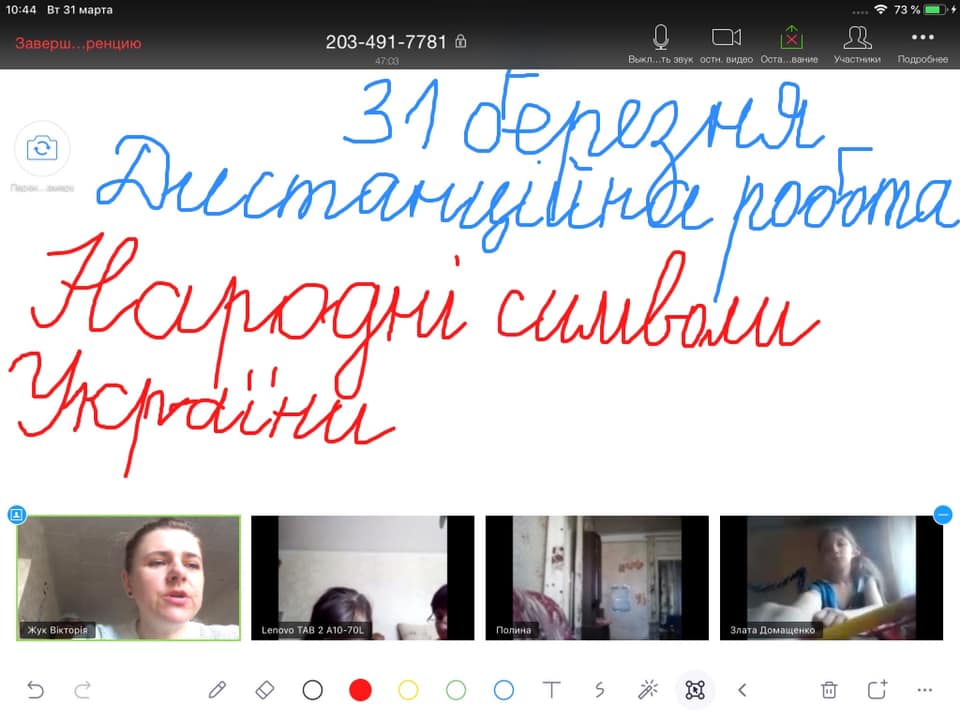 І навіть малюємо спільно з усіма на загальній віртуальній дошці;
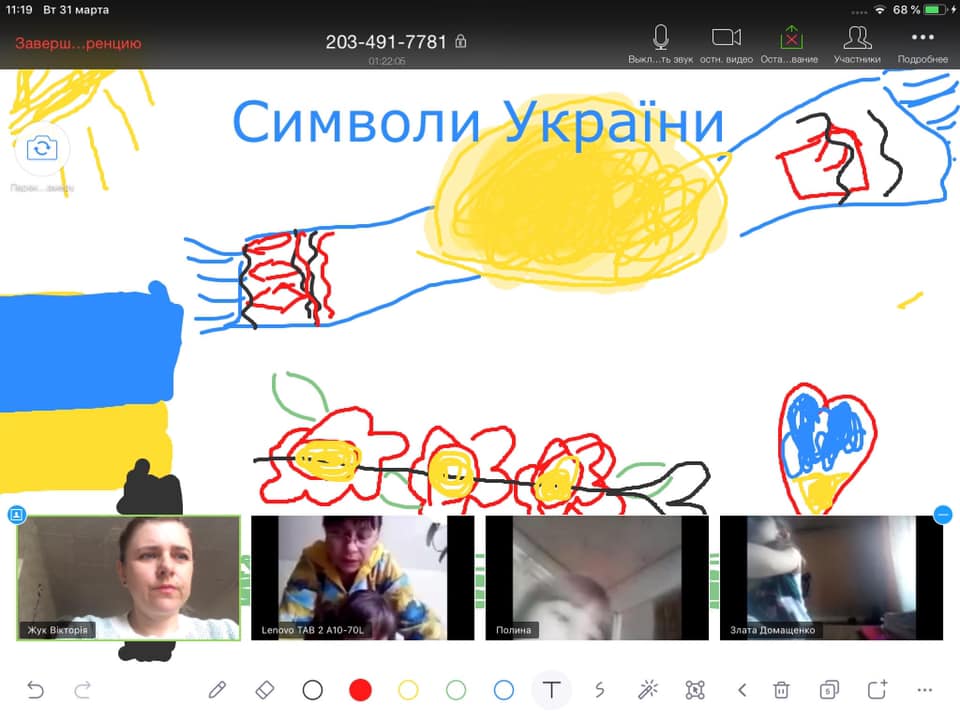 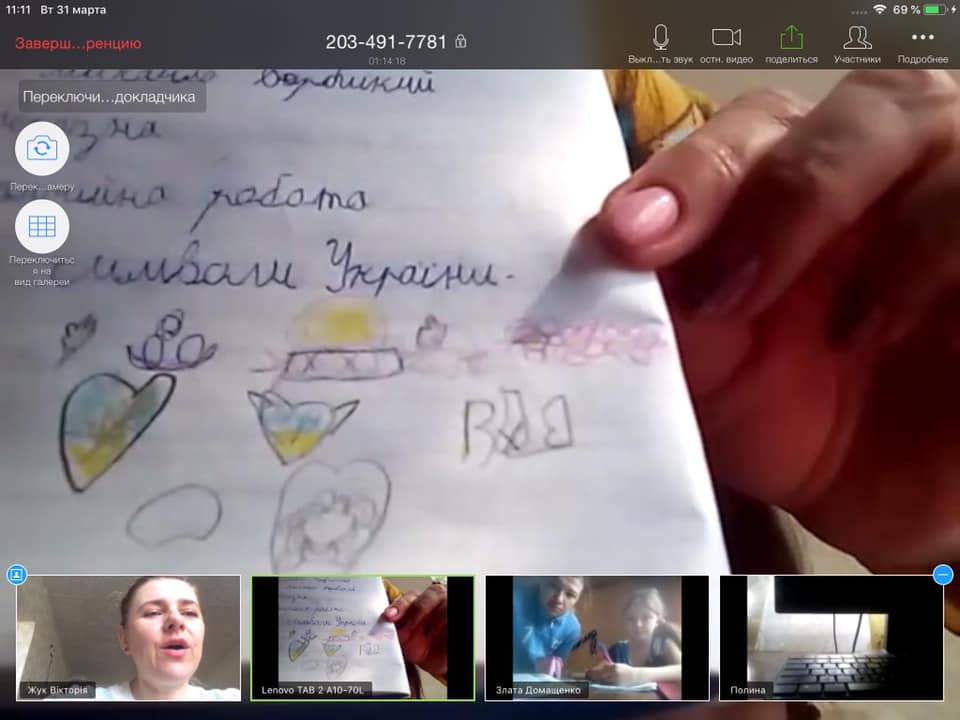 Народні символи України
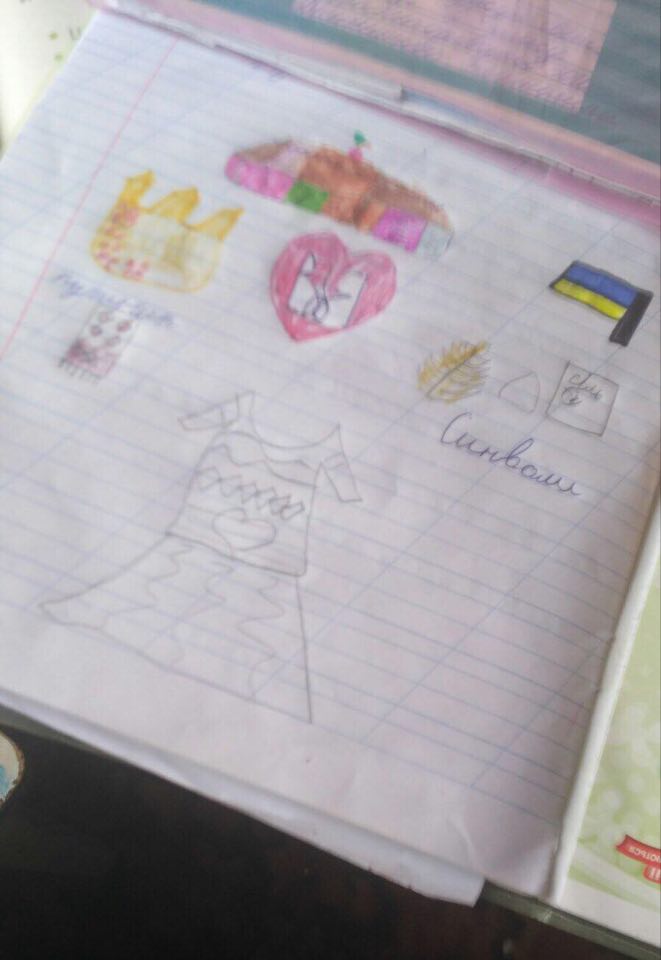 Файли з роботами учнів
Українська мова - не менш цікава: працюємо з творчими картками
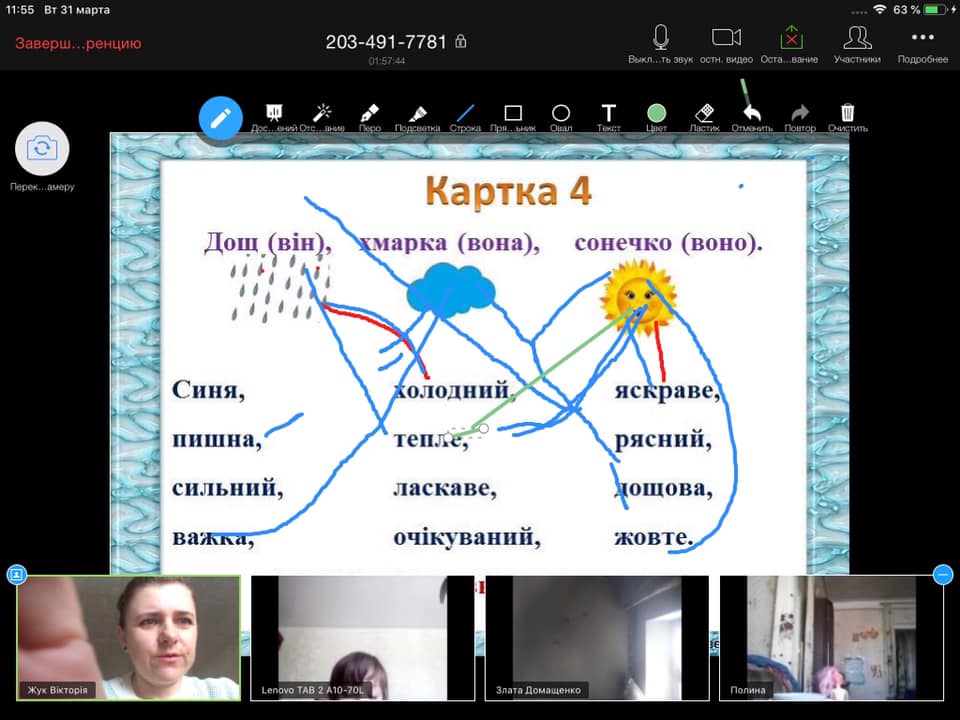 Творчі картки
«Щоденні 5” / Daily 5     Читання для друга
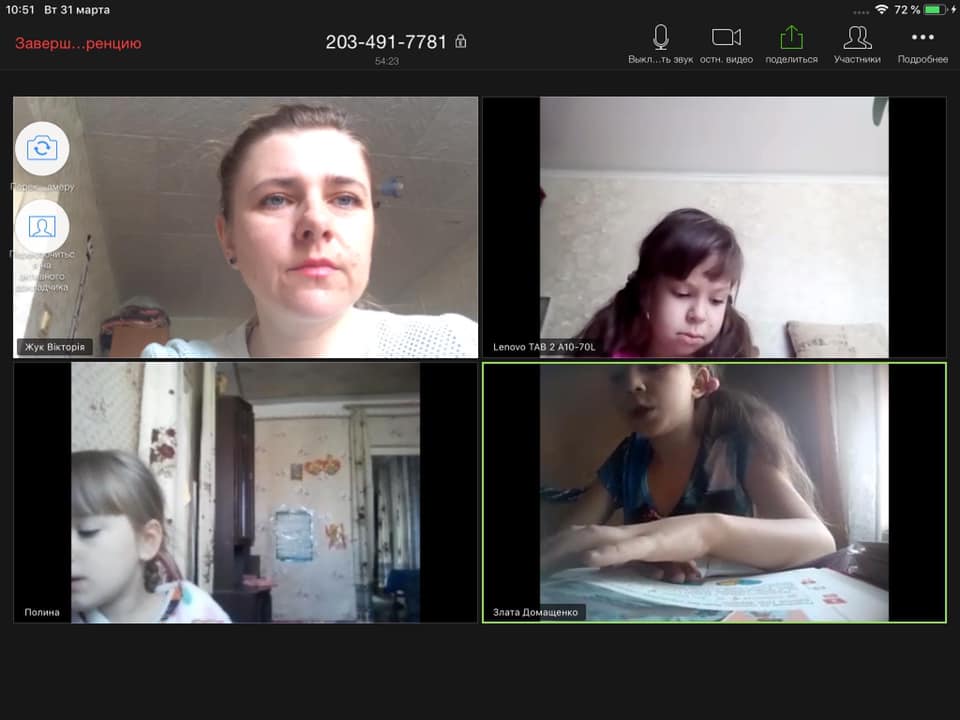 розповідаємо про своє хобі, і навіть..
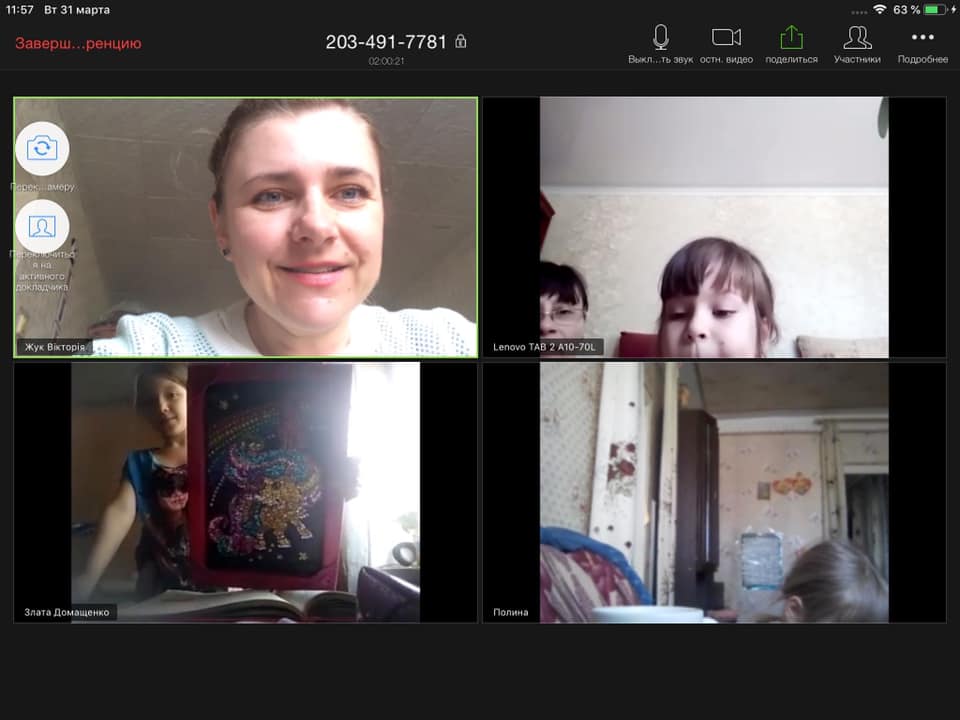 продемонстрували нові, блискучі кроси!! Які купили батьки! Хіба не супер! Раділи і сміялися усі:)
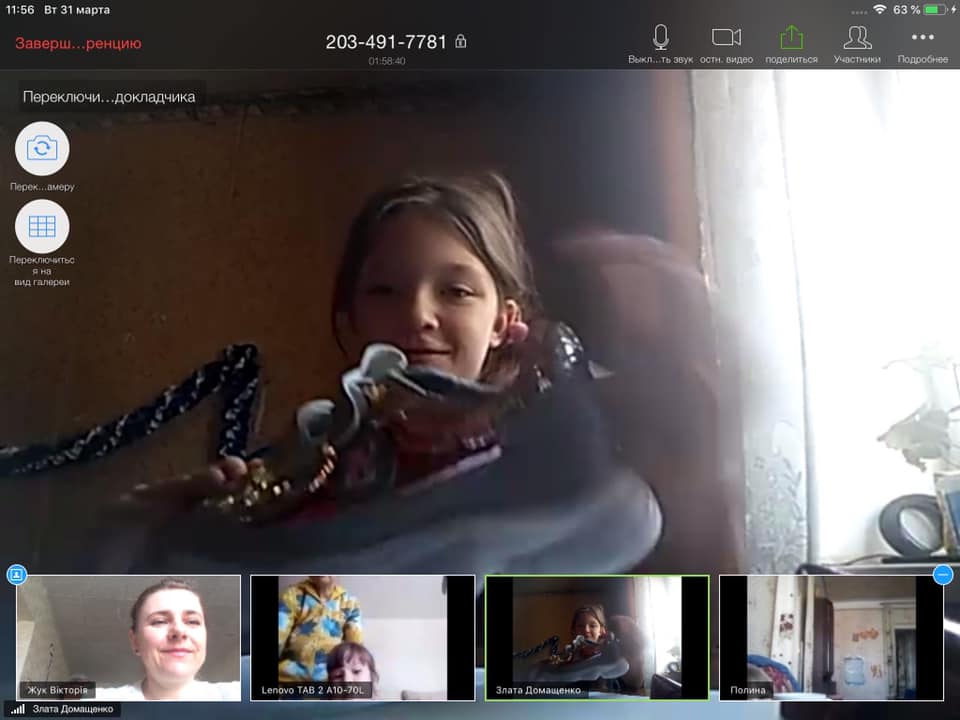 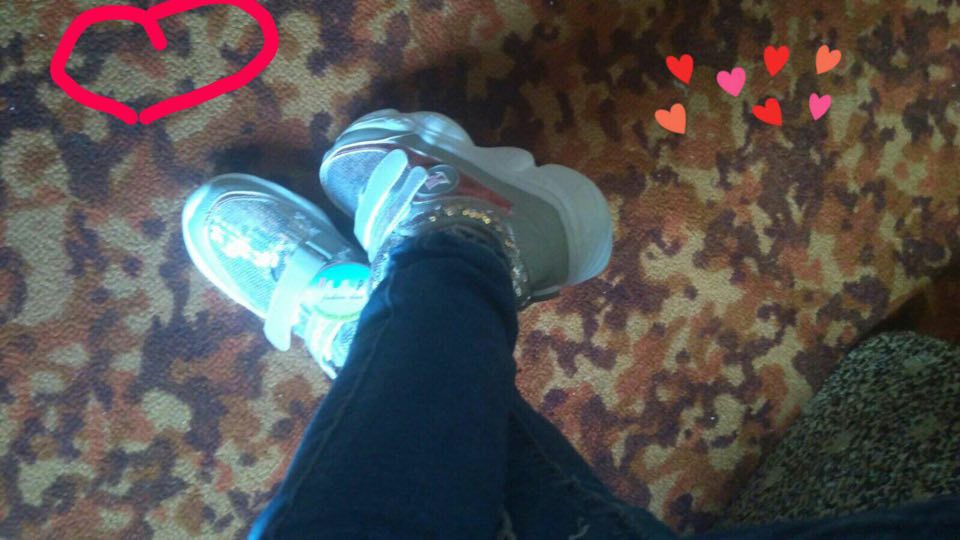 ОСЬ ТАК у нас проходять заняття!!!
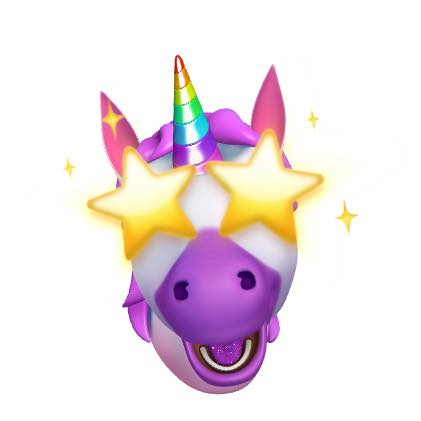 ДЯКУЮ ЗА УВАГУ!
ДЯКУЮ ЗА УВАГУ!